Doctoral Research: Employee Reactions to Talent Management
Brussels, 6 June 2023
Dr. Anand van Zelderen
Director of the Future of Work Virtual Reality Metaverse Lab 
Senior Research Associate Organizational Behavior

www.leadthefuture.org
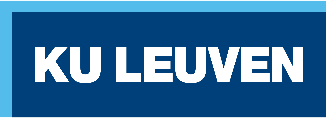 Agenda TM Workshop
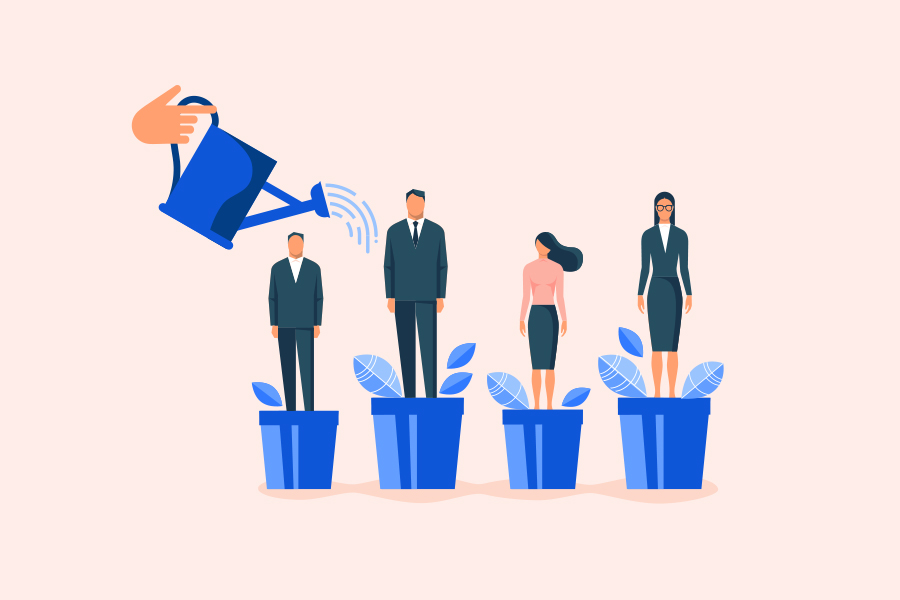 6/1/2023
2
Talent Management Philosophies
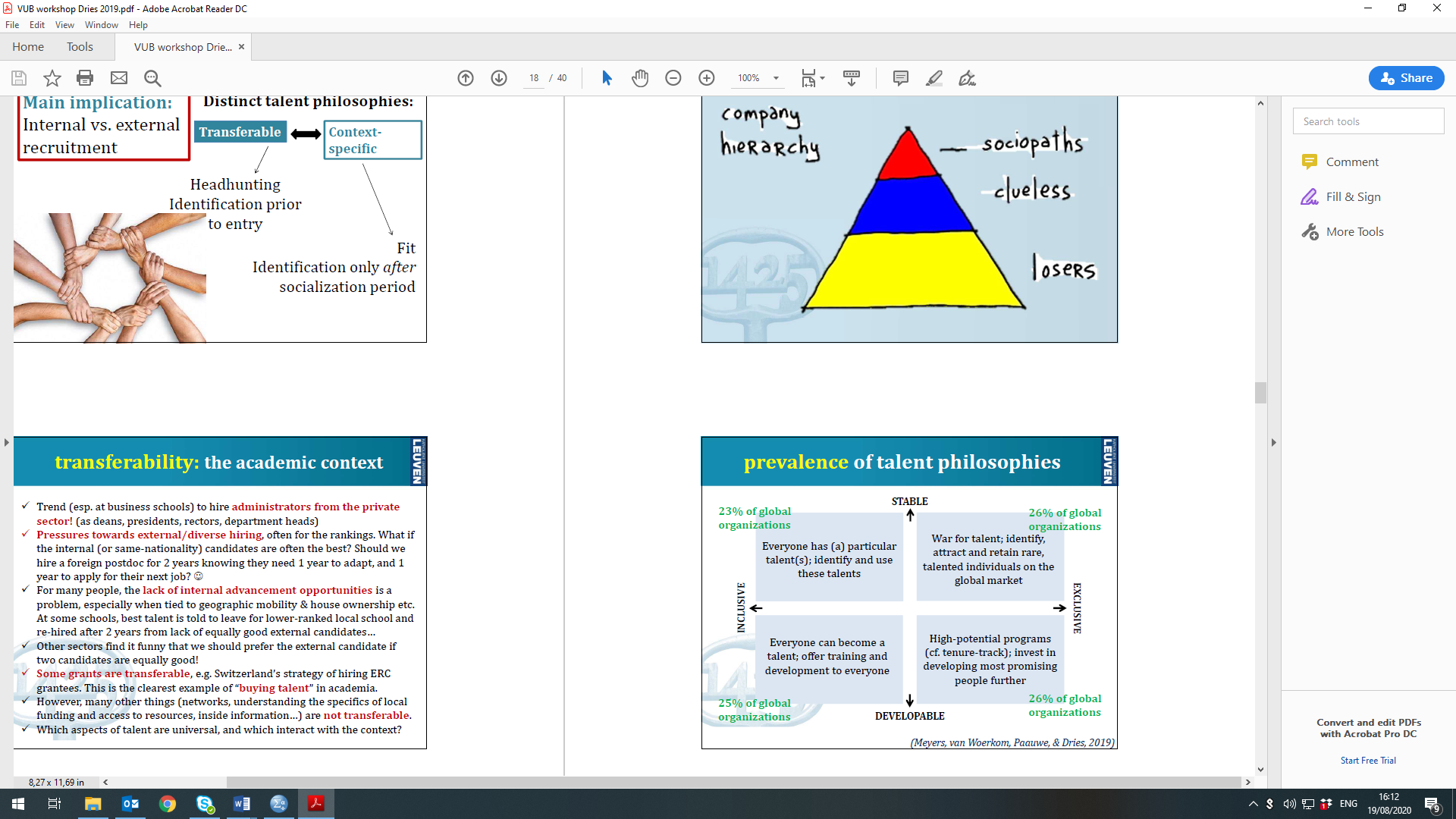 y
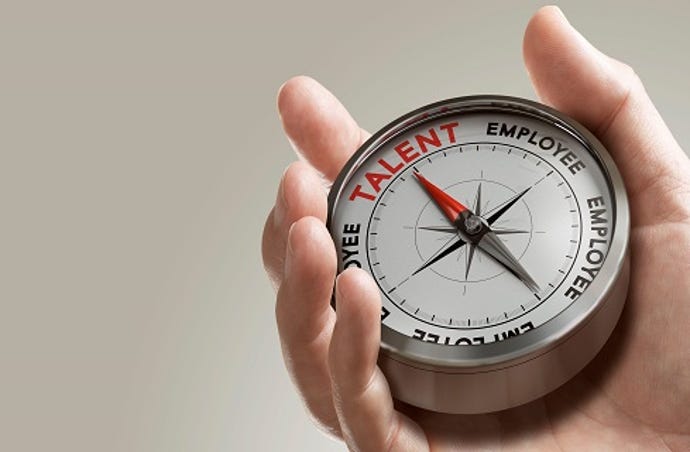 (EXCLUSIVE)
TALENT MANAGEMENT

The activities and processes that involve the identification of key positions which contribute to the organization’s sustainable competitive advantage, with the aim of filling these key positions with its most high-performing, high-potential employees, thus ensuring their continued organizational commitment(Collings & Mellahi, 2009)
DEPARTMENT OF WORK AND ORGANISATION STUDIES, KU LEUVEN
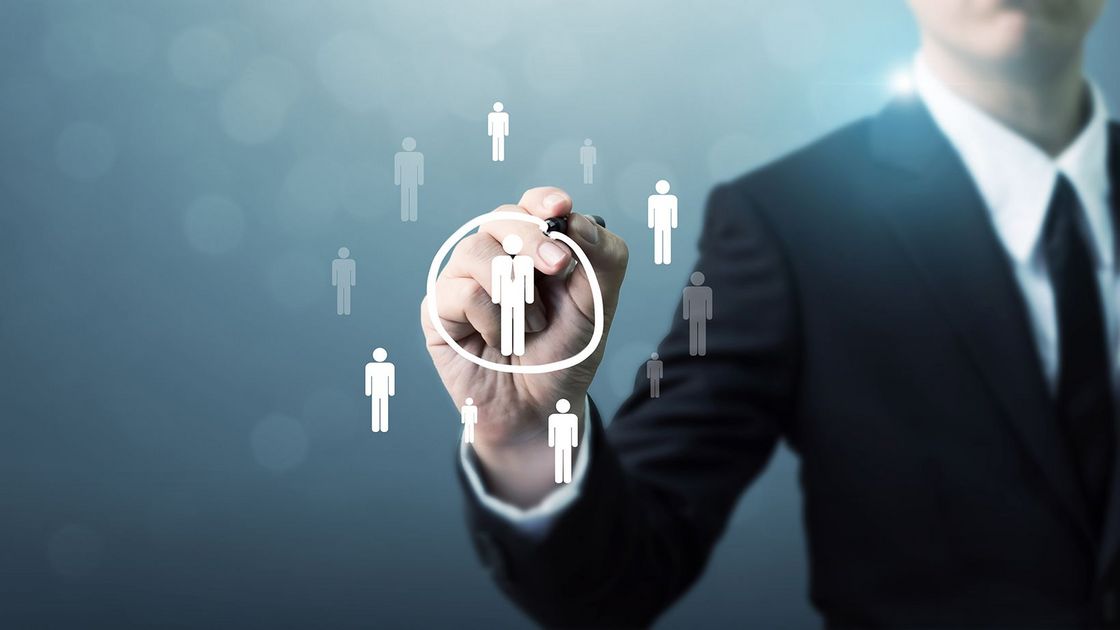 CHARACTERISTICS

Prevalent2/3 of organizations worldwide

Exclusive1-10% of employees

Differentiate employeesTalents vs. Non-Talents

Sensitive2/3 organizations keep talent status a secret
DEPARTMENT OF WORK AND ORGANISATION STUDIES KU LEUVEN
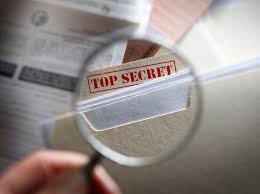 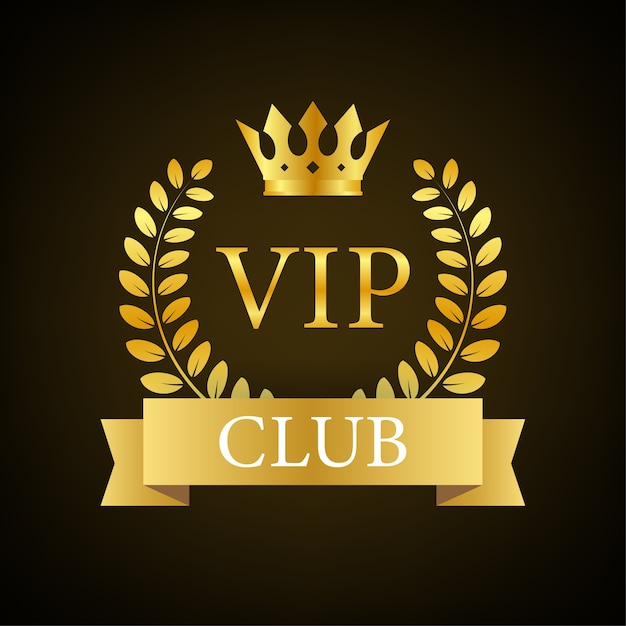 Talent programs are becoming too exclusive (Swailes, 2013)

Talent programs’ secretive nature is detrimental to employees (Huang & Tansley, 2012)
CRITIQUE
DEPARTMENT OF WORK AND ORGANISATION STUDIES, KU LEUVEN
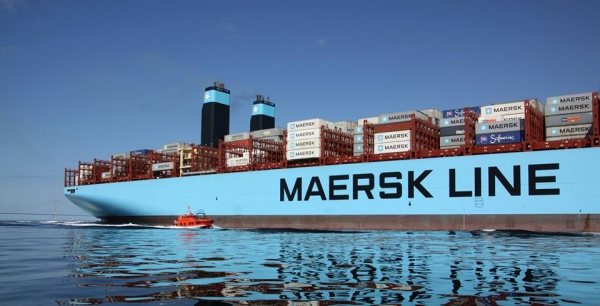 Example case from practice: A.P. Moller-Maersk Group—a Danish-based global logistics provider with 100,000 employees in 130 countries—increased the proportion of employees in their talent pool from 1% to 30% in 2009, based on the belief that a more inclusive system would create more desirable employee reactions
(Hjordrup, Jensen, & Minbaeva, 2015)
DEPARTMENT OF WORK AND ORGANISATION STUDIES, KU LEUVEN
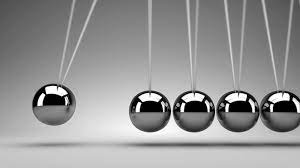 RESEARCH GAPS

 
There is no empirical causal evidence 
(De Boeck, Meyers, & Dries, 2018) 



There is little (psychological) theory development in the talent management literature
(Gallardo-Gallardo, Nijs, Dries, & Gallo, 2015)
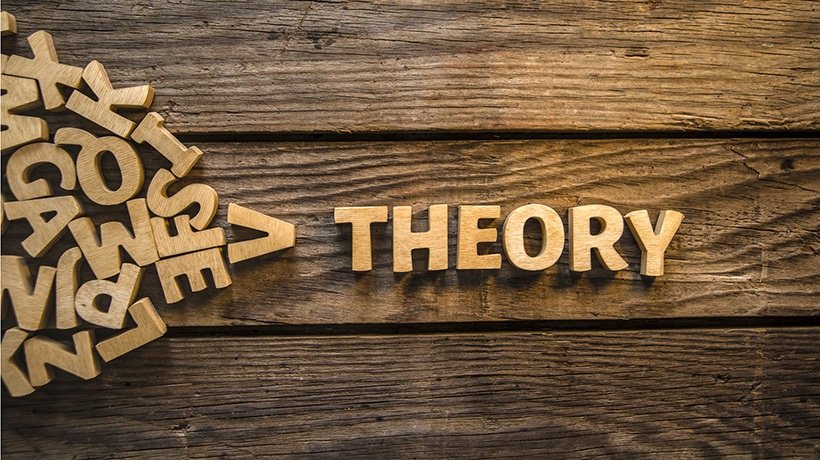 DEPARTMENT OF WORK AND ORGANISATION STUDIES KU LEUVEN
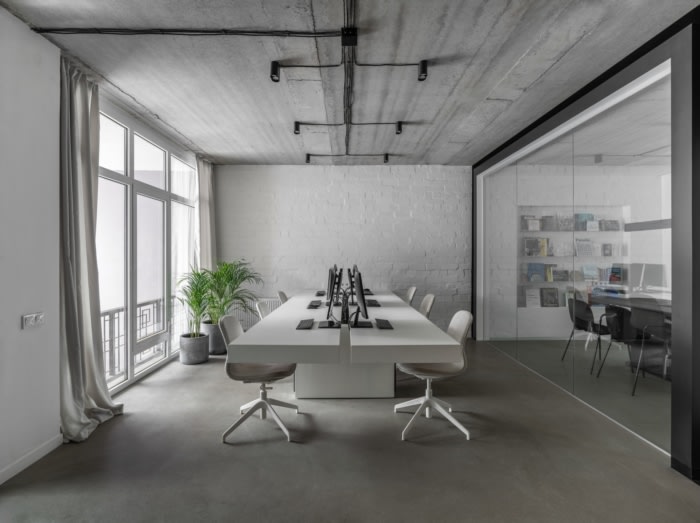 EXPERIMENTAL VIGNETTE METHDOLOGY


Imagine being employed at the organization below for a few years.

The Belgian supermarket chain DruCo was established in 1976. The company has been relatively successful these past 40 few years and continues to flourish.
Due to its success the HR-manager announced that they would introduce a talent management program in which a limited number of employees would be included.
Those that get selected will benefit from extra training, promotion opportunities and professional contacts within the sector. Those that do not get selected have fewer opportunities.
Today the HR-manager has decided to include [1% / 10% / 30% / 50%] of the employees in their talent program. You were informed that you were [(not) selected / unaware] for the talent program.
DEPARTMENT OF WORK AND ORGANISATION STUDIES KU LEUVEN
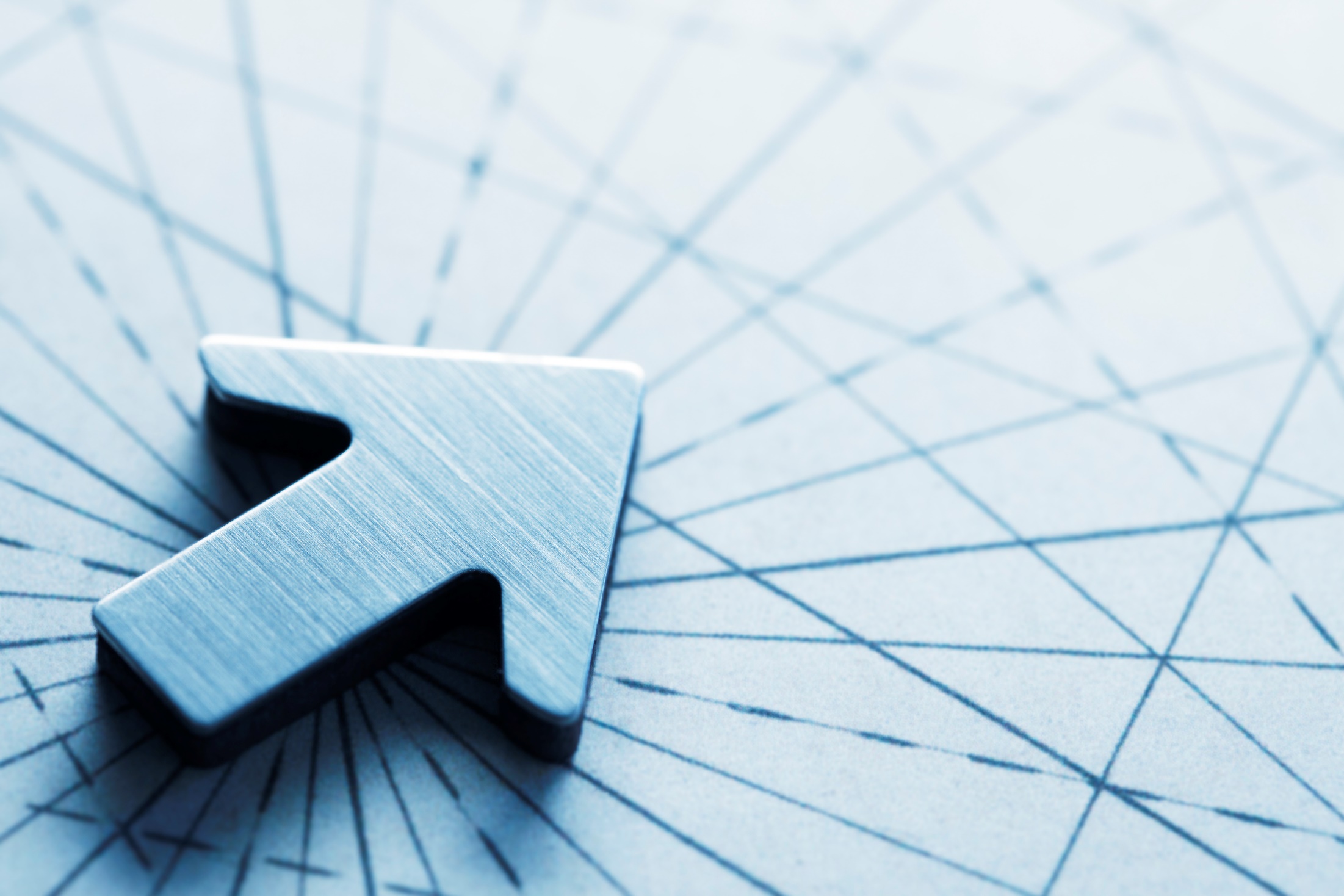 - PAPER 1 -
HARNESSING THE GENIUS EFFECT IN ELITE ORGANIZATIONAL TALENT PROGRAMS:CAN EXCLUSIVE, SECRET TALENT POOLS LEAD TO BETTER EMPLOYEE REACTIONS?
Van Zelderen, Dries, & Marescaux
DEPARTMENT OF WORK AND ORGANISATION STUDIES
SOCIAL COMPARISON THEORY


Basic PremiseEvery individual compares him/herself with others to assess, or validate, the views one has of him- or herself (Festinger, 1954)


Upward
Intimidated, envious, lower self-worth
Downward
Proud, higher self-worth


Who do we (generally) compare with?
Similar; age/gender
Relevant; field/organization
Distance; difference in performance level
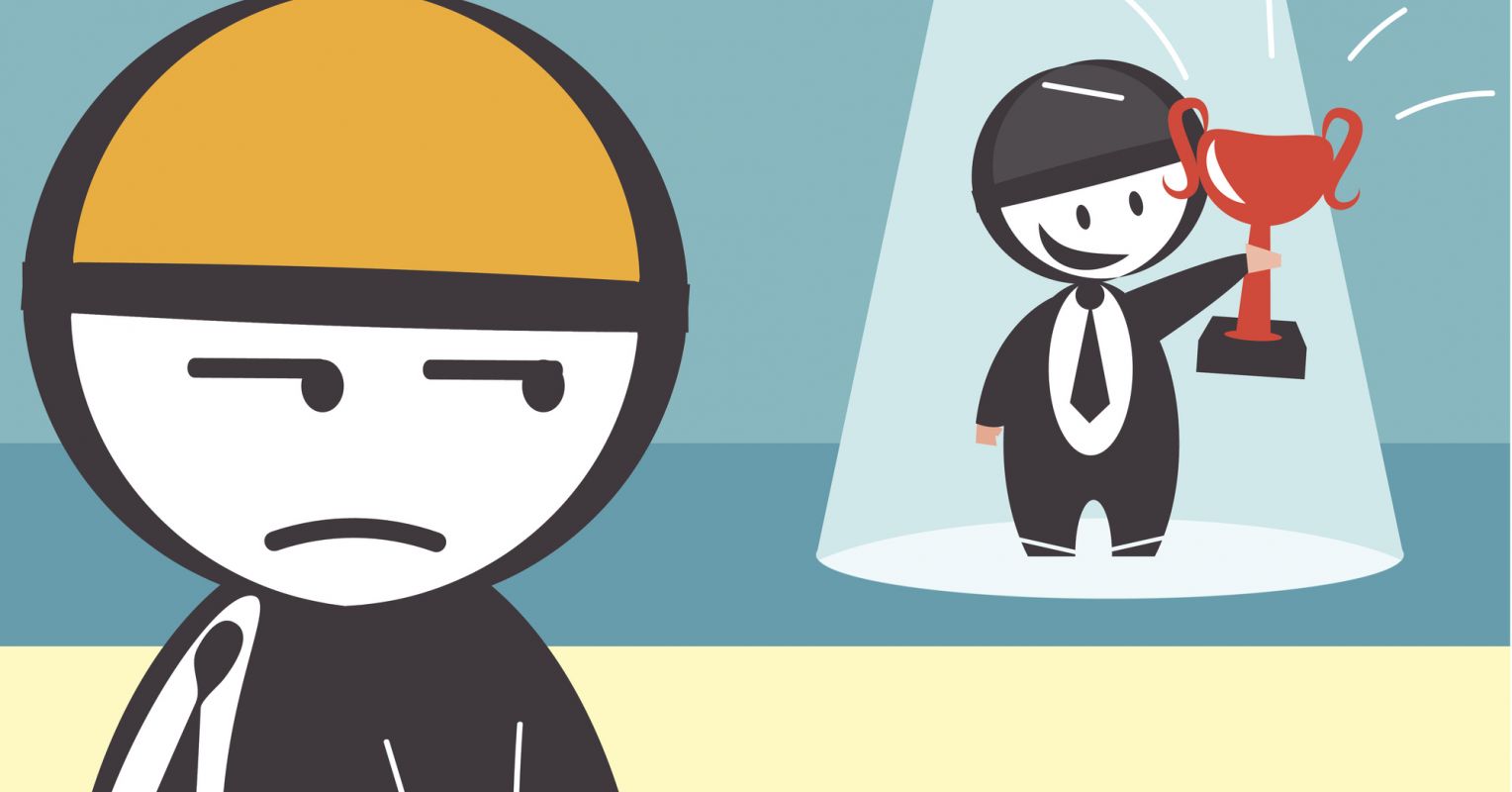 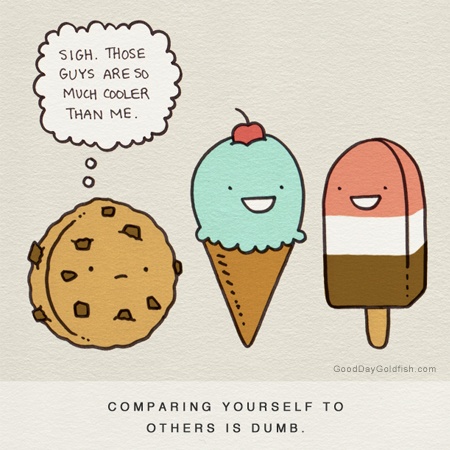 DEPARTMENT OF WORK AND ORGANISATION STUDIES, KU LEUVEN
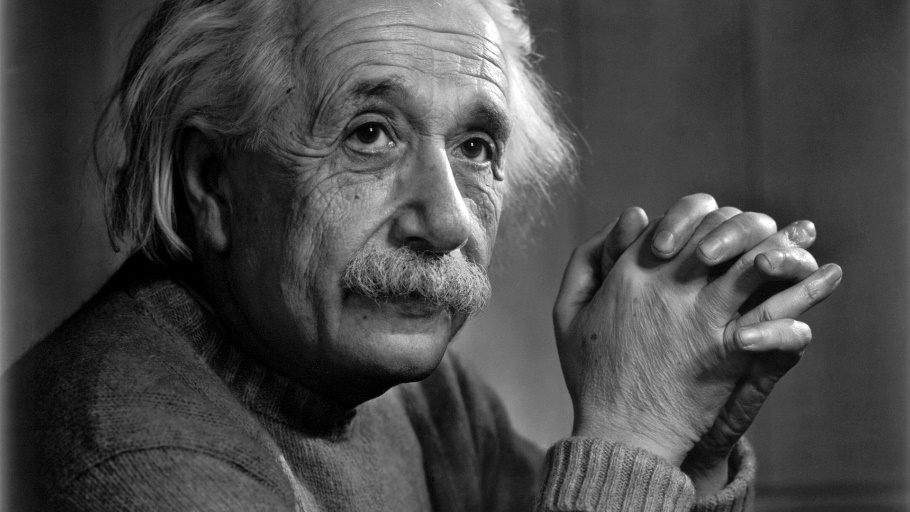 Genius Effect 
Exaggerating the competencies of outperformers to make them more distant (Alicke, LoSchiavo, Zerbst, & Zhang, 1997)

Genius: A person endowed with extraordinary (i.e., top 2%) mental superiority

Prediction: The less exclusive the program, the less likely employees can justify and internalise the genius effect
DEPARTMENT OF WORK AND ORGANISATION STUDIES, KU LEUVEN
STUDY DESIGN
STUDY 1
STUDY 2
STUDY 3
Managers’ Talent Philosophies
Non-talent Reactions
Talent Reactions
576 Employees

How do non-talents actually react?

What if they do not know their (lack of) talent status?
306 Employees

How do talents actually react?

What is the ideal talent program design?
179 Talent Managers

Are they worried about negative reactions?

Do they accurately predict employee reactions?
DEPARTMENT OF WORK AND ORGANISATION STUDIES
[Speaker Notes: Don’t forget status awareness]
Manager Results
Talent Philosophies
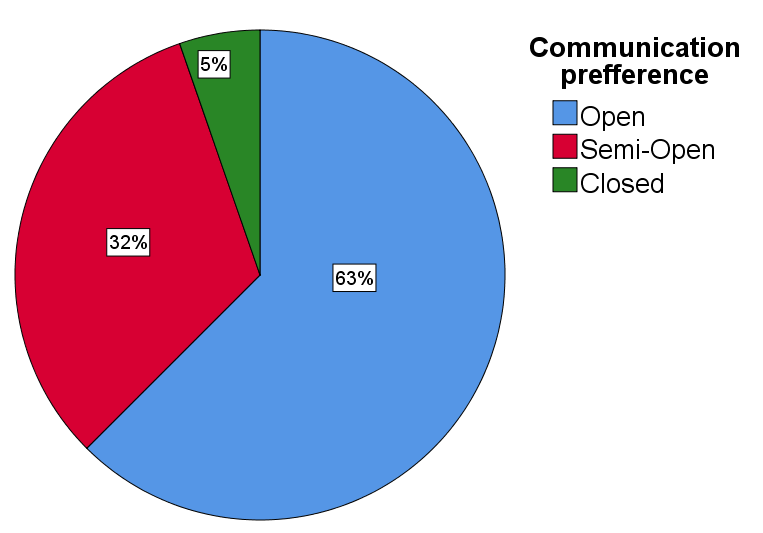 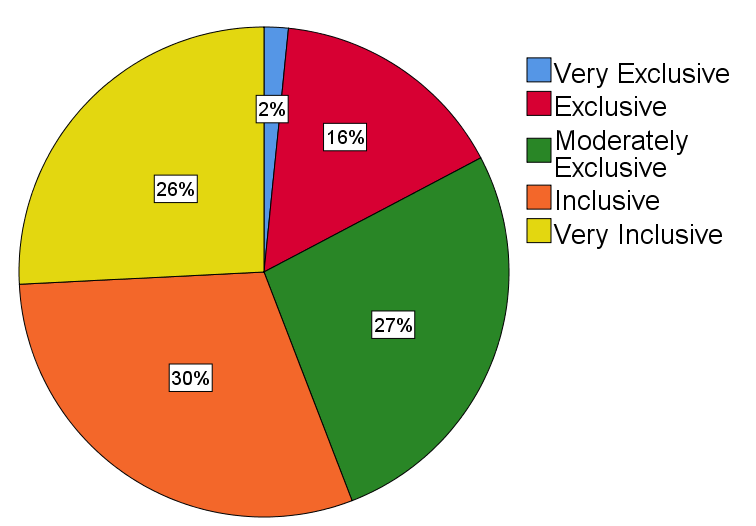 y
Manager Results
Expected desire to be a talent at various % of inclusivity
y
Manager Results
Expected desire to be a talent at various % of inclusivity
y
Identity mismatch
How you identify may not always align with how others identify you.
Difference in values/expectations/stereotypes.
Not formally recognized.

Mismatch may lead to various negative emotions and behaviors (e.g., animosity, envy, uncertainty).

Issues with not being a talent potentially heightened because of the Dunning-Kruger effect.
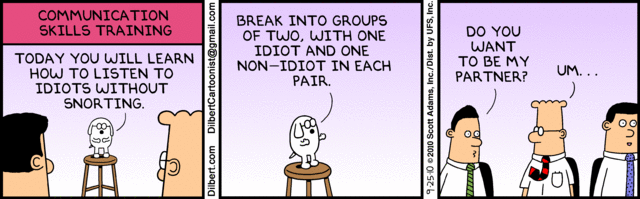 y
[Speaker Notes: Values/expectations gamer.
Stereotypes women.

Negative can also be positive, try to adjust.]
Dunning-Kruger Effect
Cognitive bias where people with low ability/knowledge have an illusion of superiority and therefore overestimate their actual ability/knowledge.

Do many employees actually consider themselves as a talent?

How strongly do you feel you want tobe a talent and got what it takes?



[                 12%            ]   [         78%       ]
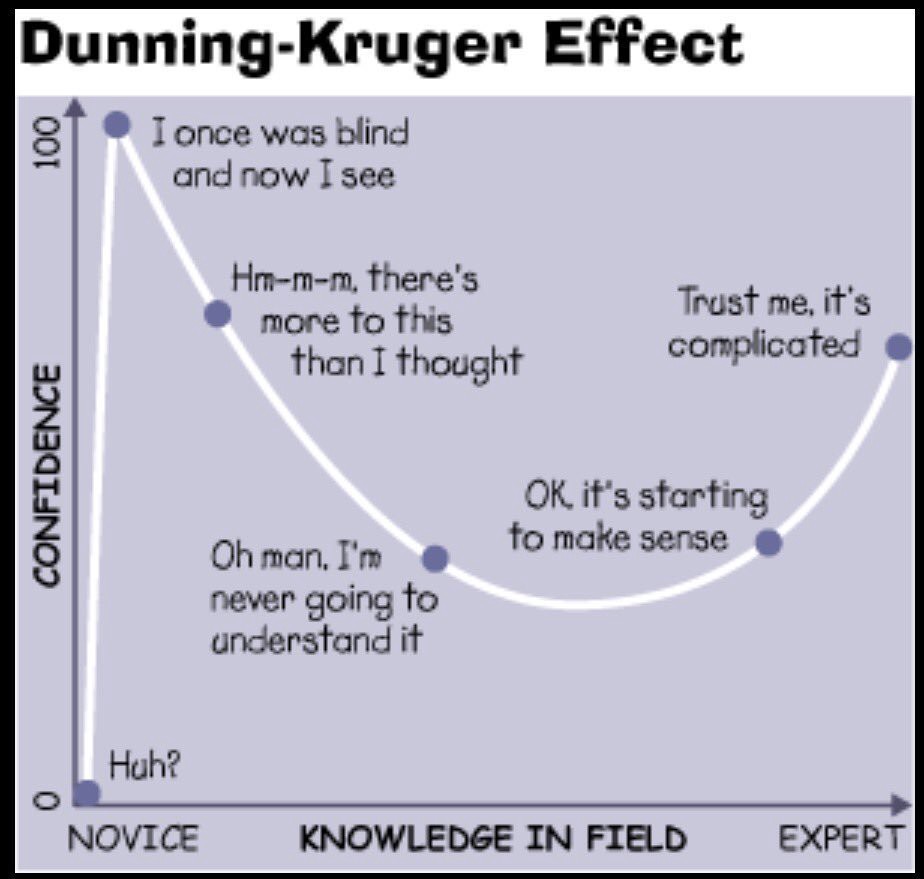 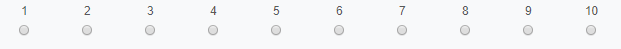 y
[Speaker Notes: Is it truly Dunning-Kruger effect?
Maybe…
Could be wrong interpretation of what talent entails. Everybody got talent?
Coincidentally surveyed lots of talents.]
Desire to be a talent
Does a mismatch between identifying yourself as a talent and being formally identified as a talent result in negative employee reactions?







The more strongly someone believes they are a talent, the more fiercely they will react to being left out of the talent pool.

You cannot envy someone for something you don’t want.
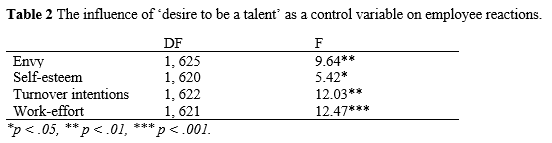 y
[Speaker Notes: Work effort only worrisome for organisations if they inform their employees they aren’t considered as talents.
If dunning-kruger effect is present here, it also means a lot of incompetent people start putting less effort into their work. Will there be any hope for them then?]
Manager Results
Expected employee reactions by managers
y
Manager Results
Managers that fear negative non-talent reactions prefer more inclusive talent management pools.
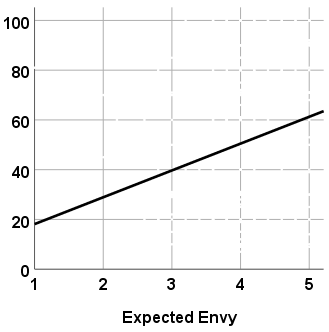 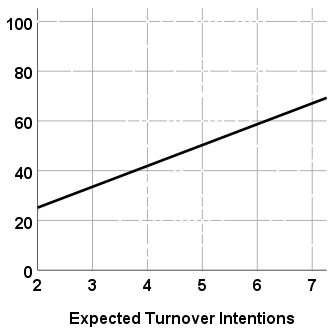 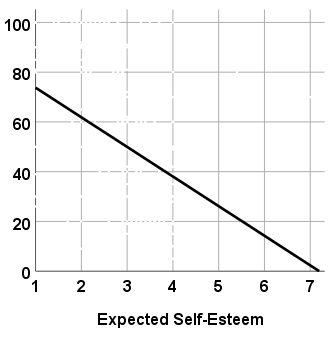 y
(STUDY 2) NON-TALENT REACTIONS
Non-talents react worse as talent programs become more inclusive
DEPARTMENT OF WORK AND ORGANISATION STUDIES
(STUDY 3) TALENT REACTIONS
Talents do not react differently at various levels of talent program inclusivity
Just content to not be excluded?
DEPARTMENT OF WORK AND ORGANISATION STUDIES
(Study 4) Field Data - 2023
402 Flemish employees (17% Government)
207 ‘Non-talents’
195 ‘Talents’
Inclusivity
Secrecy
Talents quit
Non-talents quit
9.2%
8.4%( 1  –  3 8 % )
25%
33.3%
Non-talents learning about a secret program are 2.66 times more likely to quit.

Non-talents who believed themselves to be ‘talents’ were 2.92 times more likely to quit.
Footer
6/1/2023
24
(Study 4) Field Data - 2023
Center for Leadership in the Future of Work
6/1/2023
25
Secrecy
Controversial topic; avenue to make ‘unpopular’ decisions but not considered a popular strategy by employees.

Progressive organizations ought to be radically transparent?
Boosts job satisfaction
Empowers employees
Lowers gender wage gap

Current generation more prone to leak sensitive information; consider Wikileaks for example

Can we truly be transparent about everything? 
Trade secrets?
Reorganization?
y
COMBINED RESULTS
Talent program secrecy buffers the effect of inclusivity


Talents > Unaware > Non-Talents
DEPARTMENT OF WORK AND ORGANISATION STUDIES
(Study 4) Field Data - 2023
Center for Leadership in the Future of Work
6/1/2023
28
Conclusion
Managers worrying about negative reactions opt for more inclusive talent pools.

Yet, the higher the inclusivity of a talent pool, the worse employees excluded from the talent pool react in terms of envy, self-esteem and turnover intentions.

Employees who feel strongly about being a talent experience fiercer negative reactions when being excluded than those who do not.

Managers may consider keeping talent status a secret to ensure that negative reactions from non-talents are kept to a minimum.
y
All-inclusive TM
Hot debate whether this is considered as actual TM.

Pros:
Nobody feels excluded, so nobody leaves
Everybody benefits from being included and the training

Cons:
Costly. Or lower quality training.
Actual talents may end up leaving the organisation.
Talent is nothing special anymore
Training may be too hard for ‘low-potentials’ (burnout?)
y
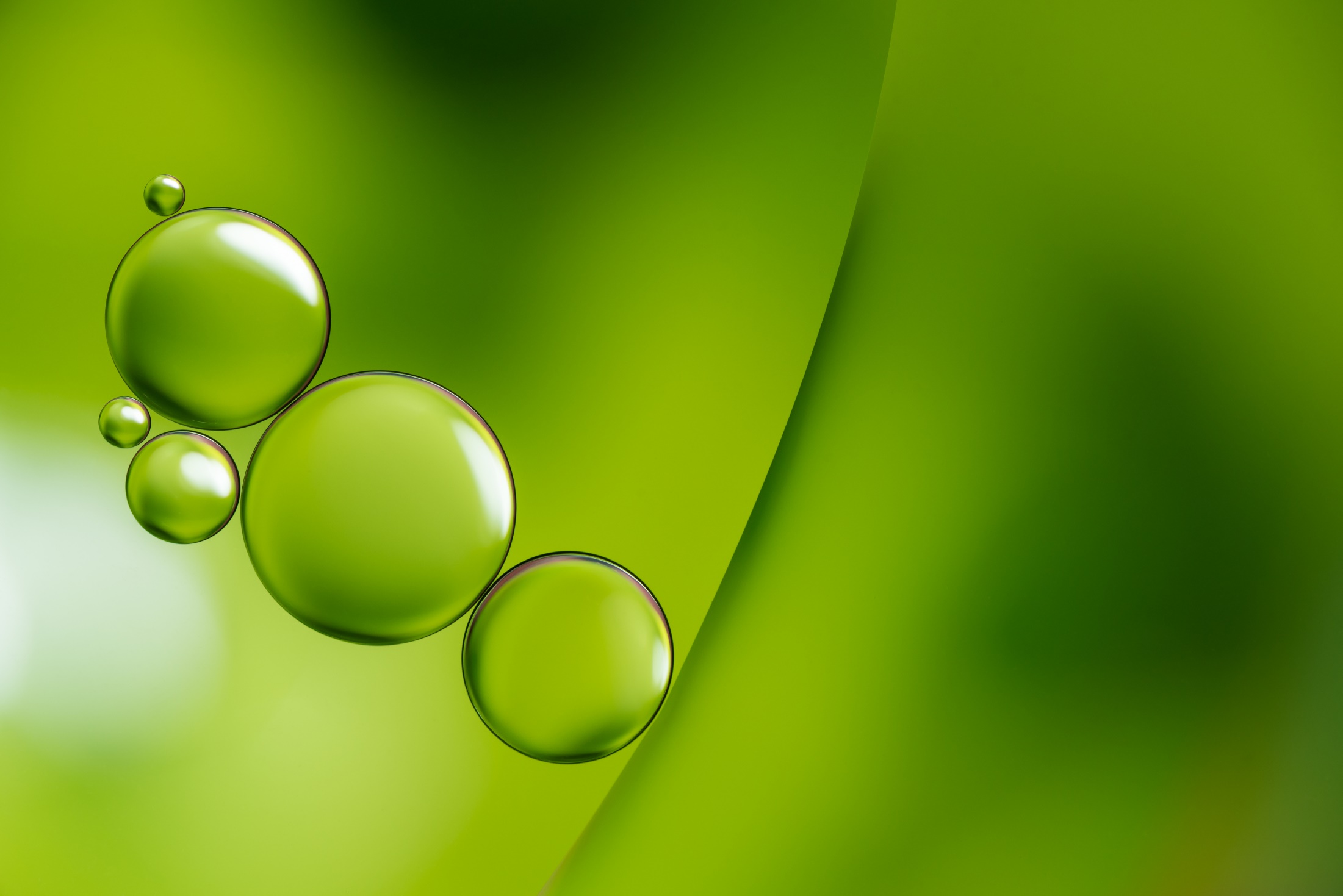 - PAPER 2 -
ANTECEDENTS TO CO-WORKER ENVY IN TALENT MANAGEMENT
Van Zelderen, Dries, & Marescaux
DEPARTMENT OF WORK AND ORGANISATION STUDIES
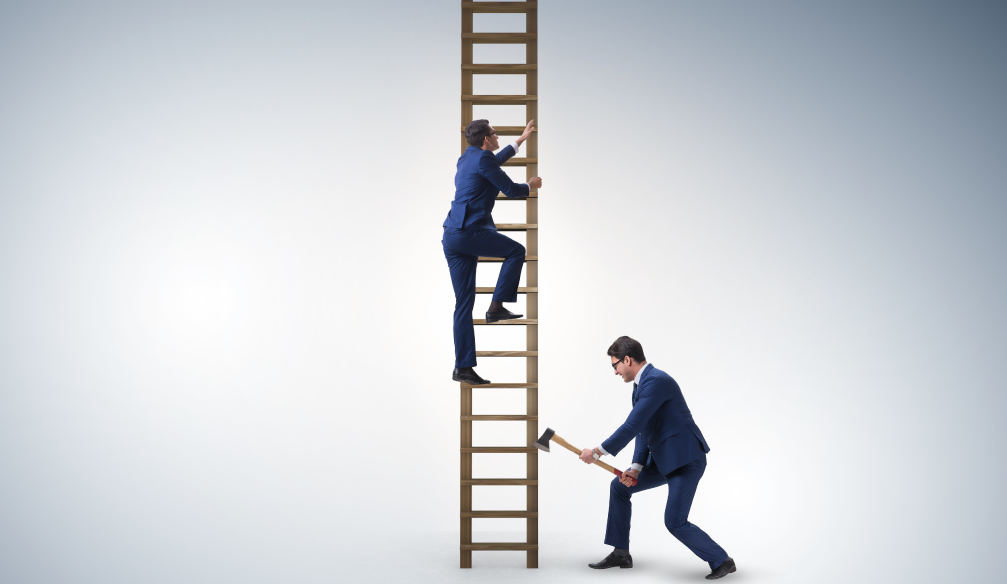 Which talent management characteristics elicit envy amongst non-talents?



-BENIGN ENVY- 
‘Leveling up’ yourself

-MALICIOUS ENVY-
‘Leveling down’ the outperformer

(Van de Ven, Zeelenberg, & Pieters, 2009)
DEPARTMENT OF WORK AND ORGANISATION STUDIES, KU LEUVEN
[Speaker Notes: Admiration; reading about people similar to you who are successful motivates]
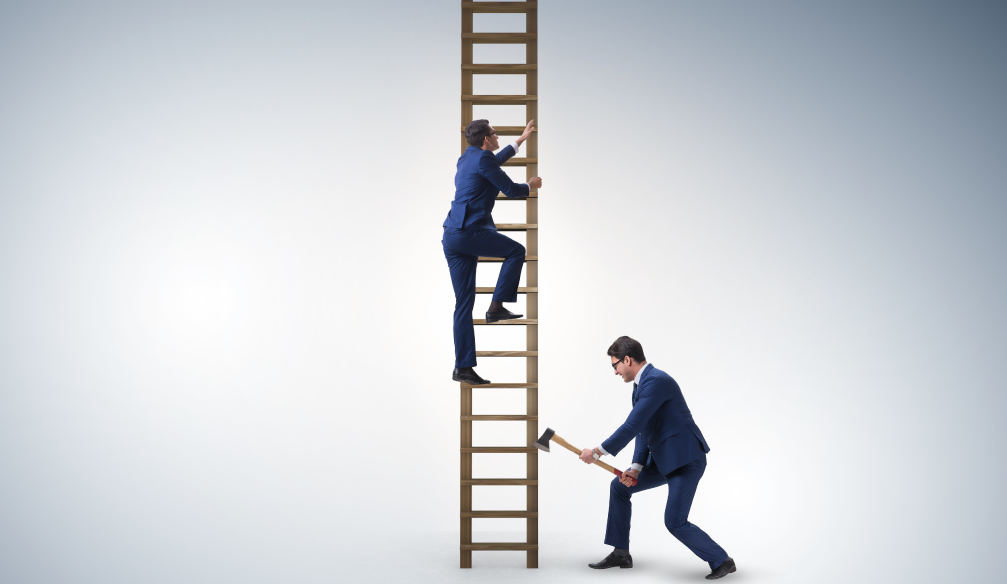 Which talent management characteristics elicit envy amongst non-talents?



-BENIGN ENVY- 
‘Leveling up’ yourself

Triggers
Hope, trust, justice

Fair implementation
Communicative; openly communicated 
Distributive; balanced in/output

(Van de Ven, Zeelenberg, & Pieters, 2009)
DEPARTMENT OF WORK AND ORGANISATION STUDIES, KU LEUVEN
[Speaker Notes: Admiration; reading about people similar to you who are successful motivates]
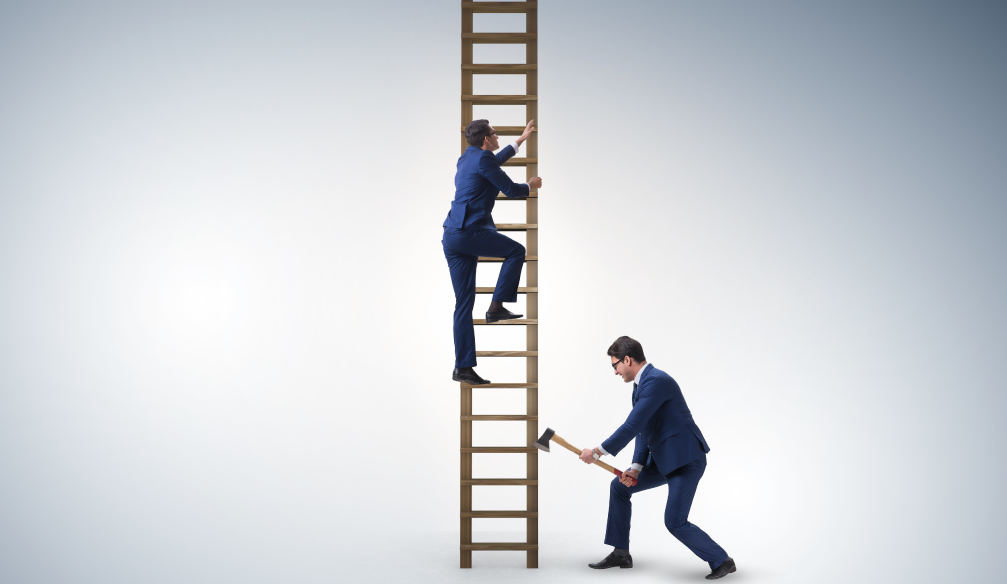 Which talent management characteristics elicit envy amongst non-talents?



-MALICIOUS ENVY-
‘Leveling down’ the outperformer

Triggers
Fixed status, threat, inferiority

Poor implementation
Inferiority; too inclusive
Interdependence; their gains are my loss

(Van de Ven, Zeelenberg, & Pieters, 2009)
DEPARTMENT OF WORK AND ORGANISATION STUDIES, KU LEUVEN
[Speaker Notes: Admiration; reading about people similar to you who are successful motivates]
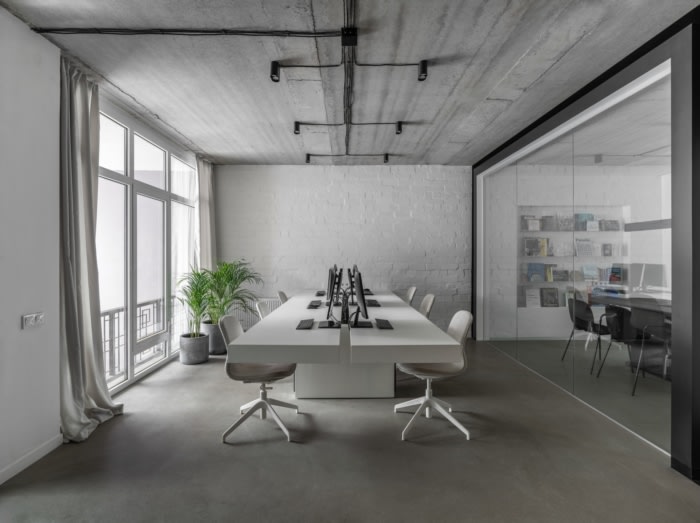 VIGNETTE MANIPULATIONS

BENIGN ENVY 

Communication
 Secret, Private, Public 

Overreward inequity 
Pay raise ÷ workload

MALICIOUS ENVY 

Talent program inclusivity 
1, 5, 10, 15… 95%

Zero-sum framing
Additional or repurposed program
DEPARTMENT OF WORK AND ORGANISATION STUDIES KU LEUVEN
STUDY DESIGN
SCREENER
STUDY 1
STUDY 2
Find Non-talents
Field Survey
Factorial Survey
472 employees
14,520 vignettes
2,832 observations

+justice -> +benign

+inferiority -> +malicious
+interdep. -> +malicious
601 employees

27% inclusivity
33% secret
24% salary increase
15% additional workload
1.1 inequity ratio
25% zero-sum
2299 white-collar workers

719 (31%) have been a non-talent in their career
DEPARTMENT OF WORK AND ORGANISATION STUDIES
[Speaker Notes: Don’t forget status awareness]
RESULTS
DEPARTMENT OF WORK AND ORGANISATION STUDIES
RESULTS
DEPARTMENT OF WORK AND ORGANISATION STUDIES
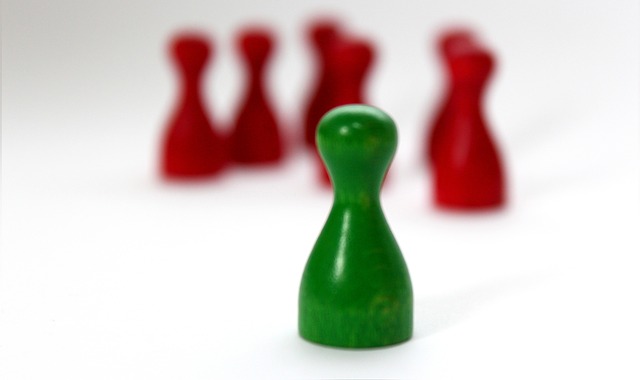 - PAPER 3 -
OSTRACISM IN TALENT MANAGEMENT: OUT-GROUP EMOTIONAL RESPONSE AS A KEY DETERMINANT OF TALENT RETENTION
Van Zelderen, Dries, & Marescaux
DEPARTMENT OF WORK AND ORGANISATION STUDIES
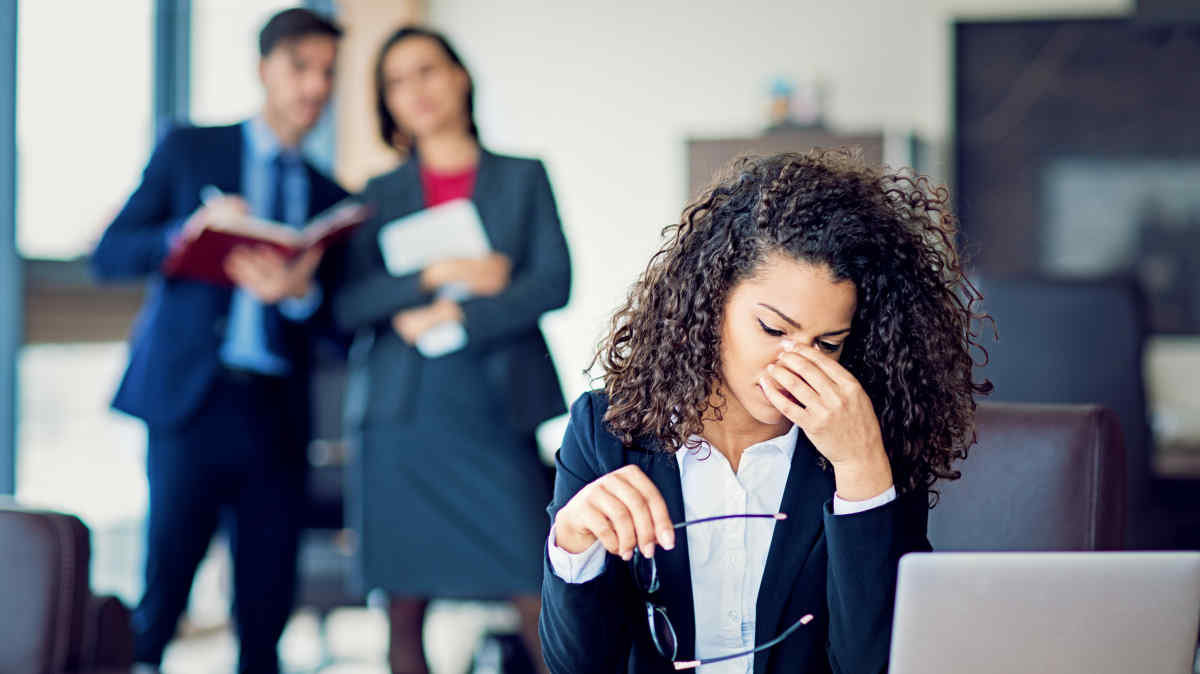 EMPLOYEE TURNOVER
One of the primary goals of talent management is to enhance employee retention, yet empirical evidence is mixed 
(De Boeck et al., 2018)

Effect of differentiation on employees

1. In-group favoritism 
[minimal group paradigm]
(Tajfel, 1970)

2. Intergroup conflict
[Ostracism] 
(Ashforth & Mael, 1989; Williams, 2007)
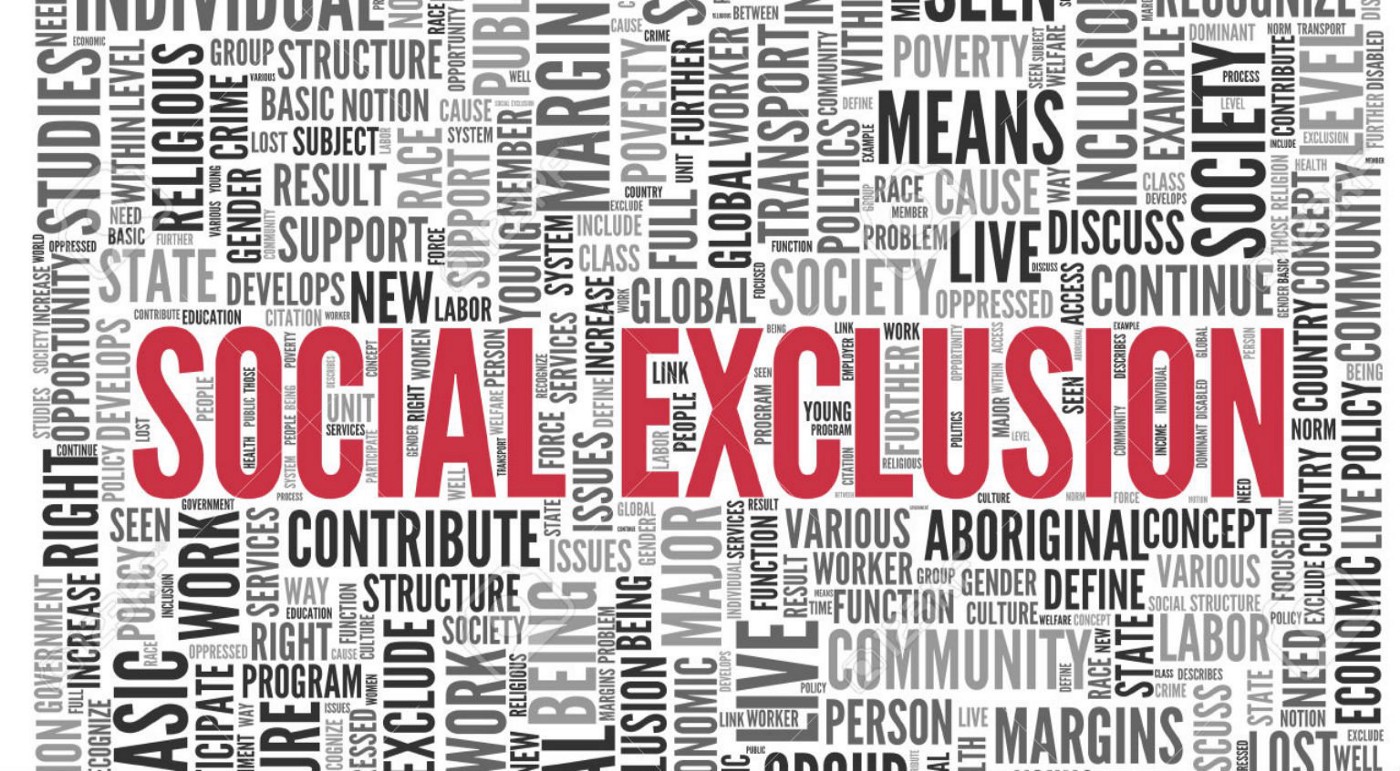 DEPARTMENT OF WORK AND ORGANISATION STUDIES, KU LEUVEN
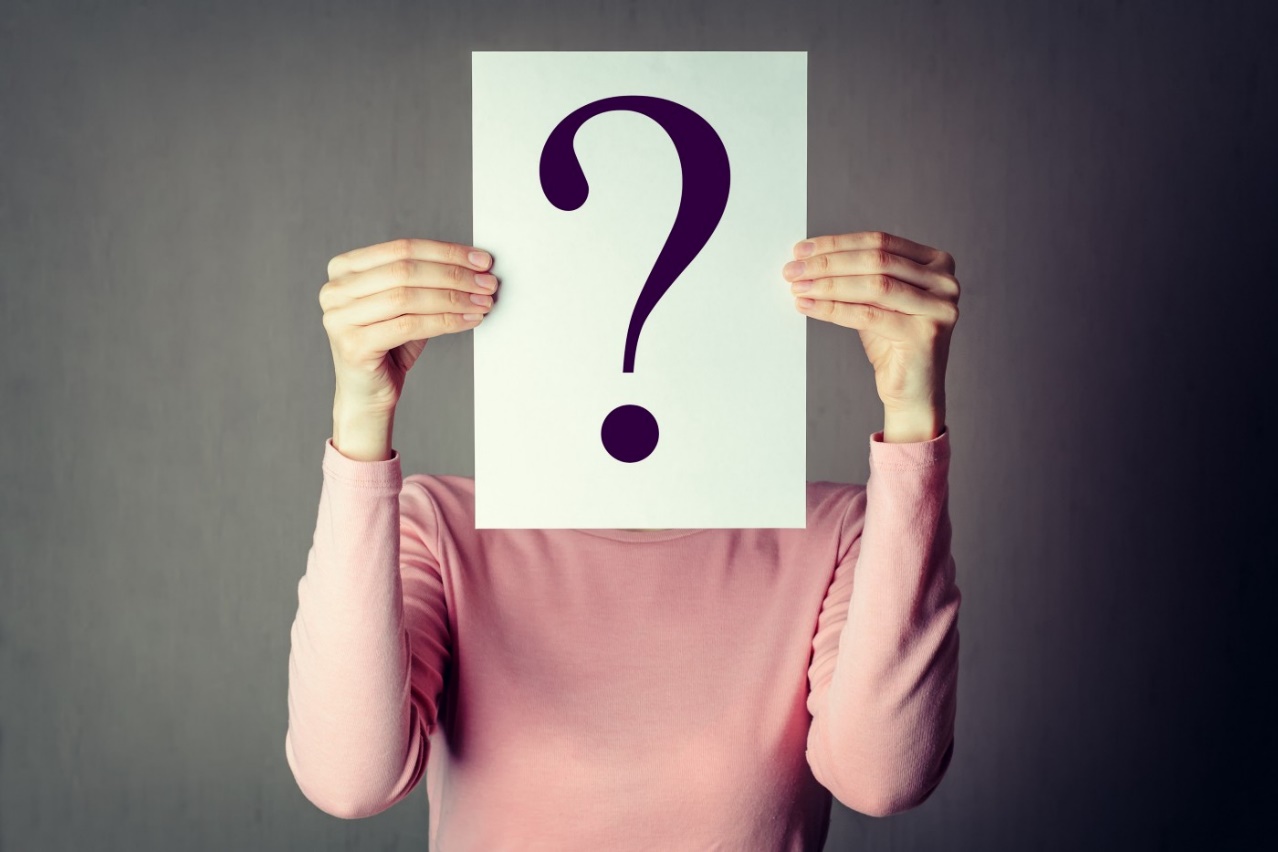 Upward mobility greatly fosters ostracism (Wu et al., 2016)

Ostracism largest predictor of turnover (O’Reilly et al., 2015)

TM causes employees to re-evaluate their social identity
Positive out-group co-worker responses signal no attack on social identity
Talent management is not recognized as a relational phenomenon(Al Ariss, Cascio, & Paauwe, 2014)

360 video vignettes
Emotions, and facial expressions, convey cues for ostracism (Kong, 2016)
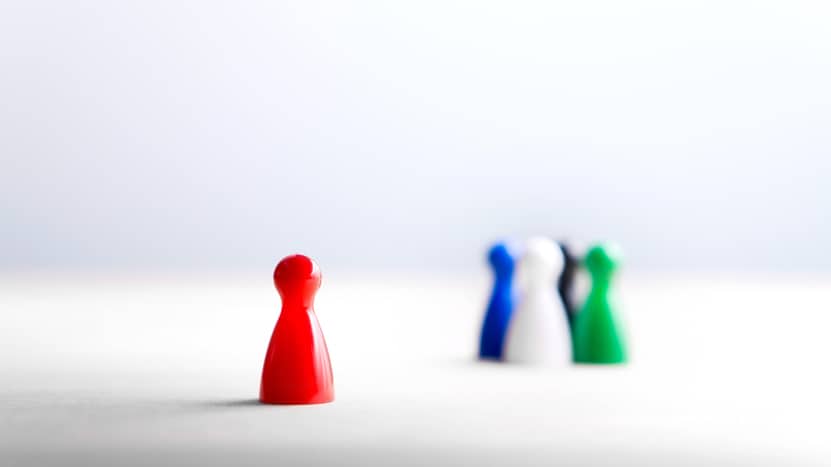 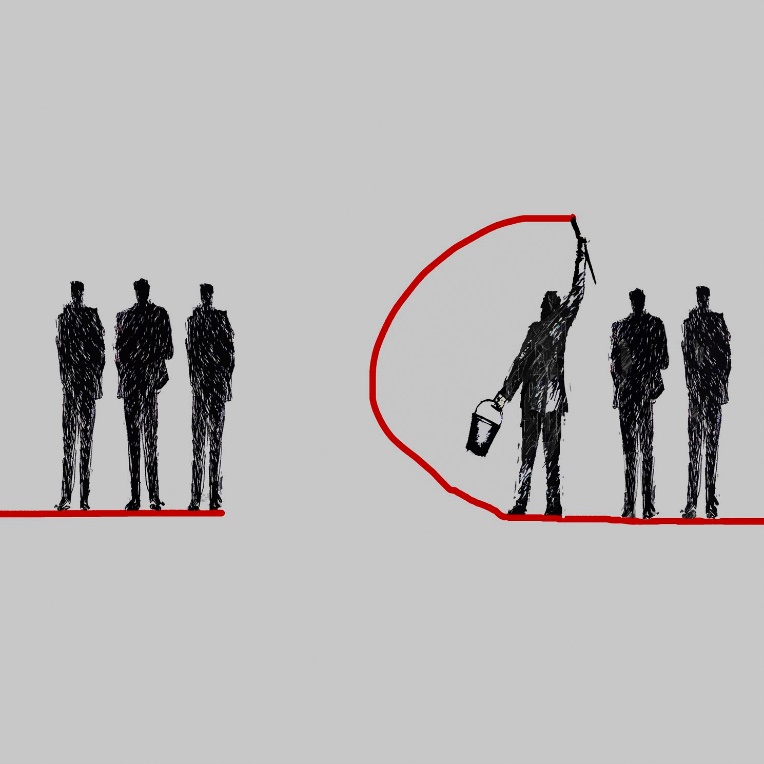 DEPARTMENT OF WORK AND ORGANISATION STUDIES, KU LEUVEN
ROBIN THE 360 CAMERA
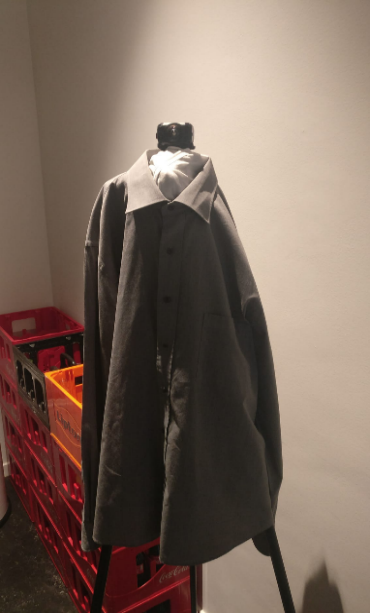 DEPARTMENT OF WORK AND ORGANISATION STUDIES
DruCo
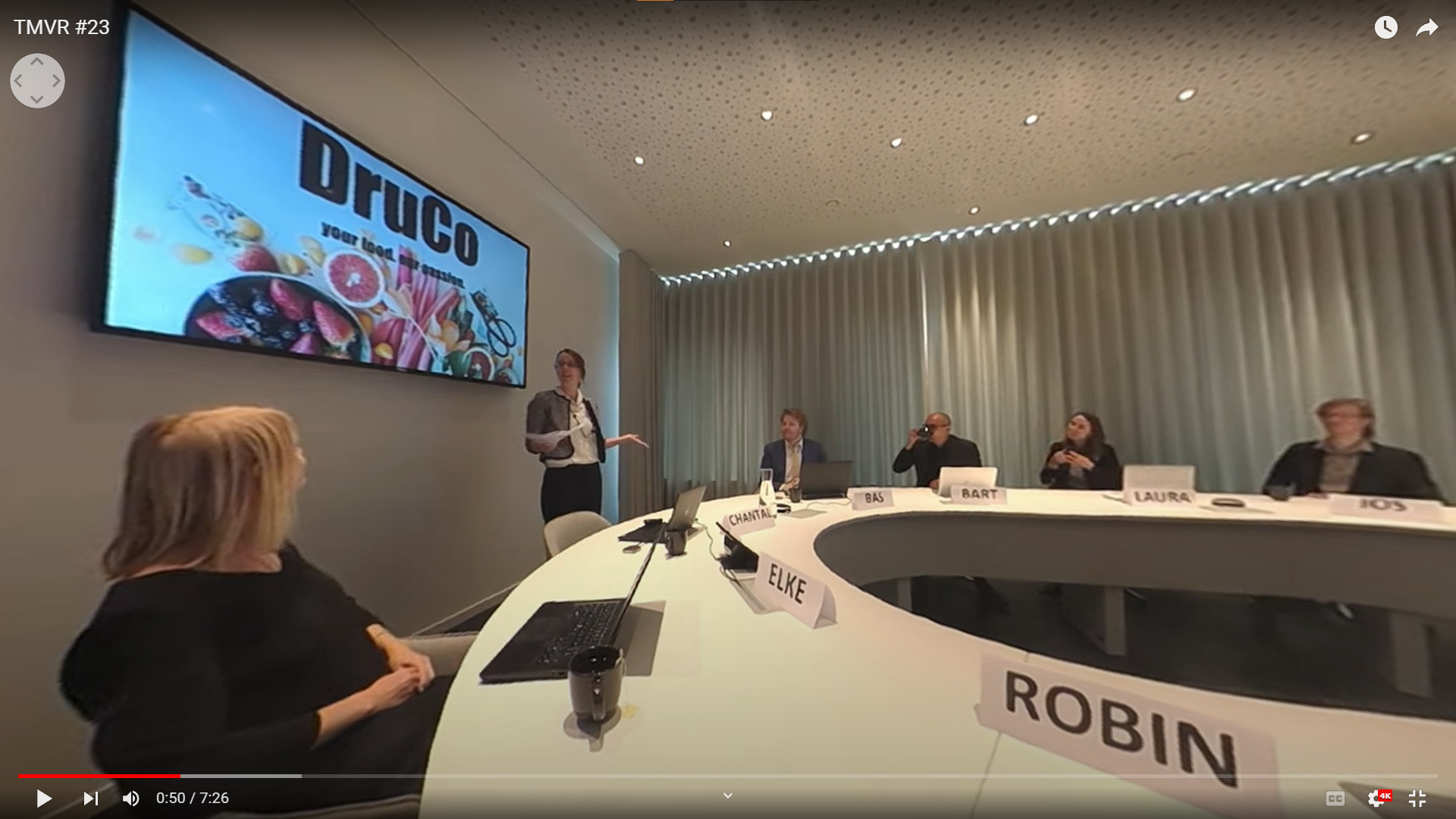 DEPARTMENT OF WORK AND ORGANISATION STUDIES
RESULTS
Ostracism suppresses the relationship between talent identification and turnover

Talents are likely to leave the organization as non-talents, in practice, usually react poorly(Gelens, Dries, Hofmans, & Peperans, 2013; Malik & Singh, 2014)
DEPARTMENT OF WORK AND ORGANISATION STUDIES
IMPLICATIONS
Talent programs should be kept very exclusive (Paper 1 & 2)

Not knowing talent status buffers negative reactions (Paper 1)
Employees will improve themselves when managers are transparent (Paper 2) 
Perhaps talent managers should be transparent in their secrecy?

Managers ought to be cautious when implementing talent programs to avoid intergroup conflicts thereby failing to retain talents (Paper 1 & 3)
CONTRIBUTIONS
Deleterious assumptions in the literature put to rest with causal evidence

Social comparison theory as fundamental framework for talent management
Genius effect can be harnessed to protect employees from superior performers

Social identity theory also important to consider
Exclusive talent programs reverse majority and minority group benefits
DEPARTMENT OF WORK AND ORGANISATION STUDIES
[Speaker Notes: Strategic ambiguity may even be transparent!]
Recommendations for Organizationson Exclusive Talent Management
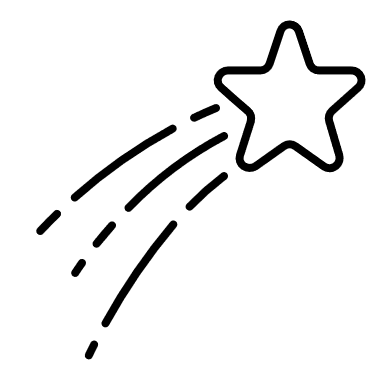 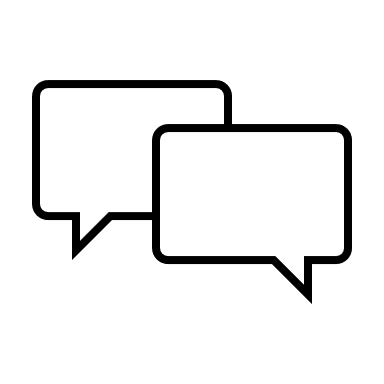 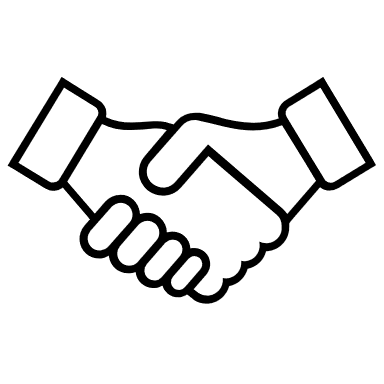 Communicate expectations
Focus on a small ‘elite’
Facilitate cooperation
Let all employees know the ‘high’ demands and burdens that come with talent status (e.g., additional unpaid work)
Keep your talent pool limited to ‘the very best’ (i.e., < ~2%) to activate the genius effect amongst those excluded.
To avoid conflict, and to let talents be seen as the company’s role models, create group projects that require the input of all employees
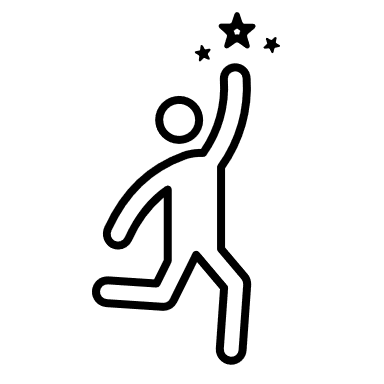 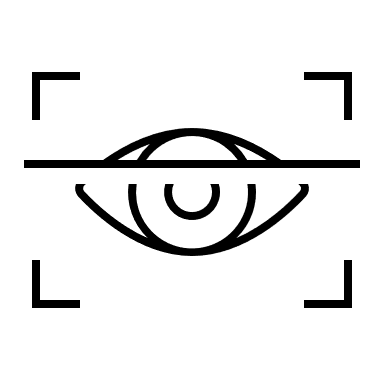 Define & value ‘talent’
Alternative: Secrecy
How much more do you value positive talent reactions in comparison to negative non-talent reactions?
Avoid negative reactions altogether by not telling non-talents about the talent program. However, if they find out their reactions are worse…
Footer
6/1/2023
46
FUTURE STUDIES
To what extent do non-talents envy talents for not being seen as equals, and for missing out professional development opportunities

Can labels be used to diminish negative effects on ‘non-talents’

Social exchange theory studies
Vignettes manipulating benefits given to talents

Ecological validity
Opting for more life-like scenarios to enhance immersion and realism
Virtual Reality
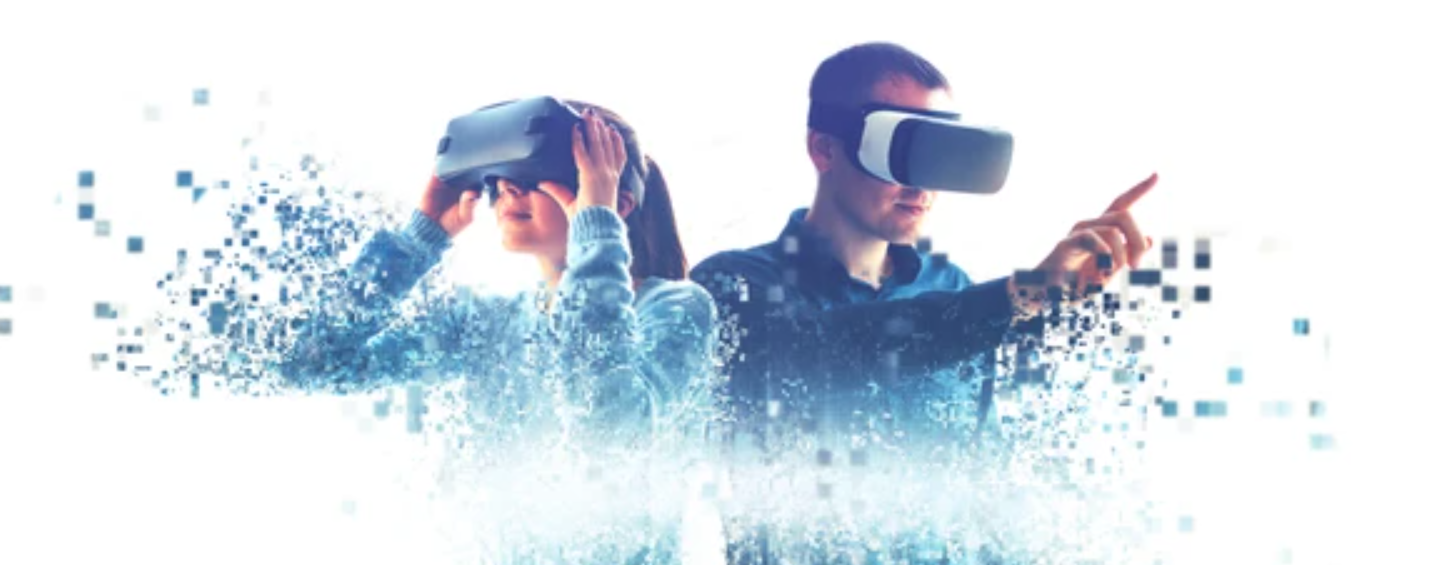 DEPARTMENT OF WORK AND ORGANISATION STUDIES
[Speaker Notes: Strategic ambiguity may even be transparent!]
“Critique”
Talent management is ALWAYS examined through surveys
It’s hard to imagine how to feel when I cannot even see my coworkers
Why not use a real organization instead?
Unreal
External validity??
I just cannot imagine it’s real
Your description of DruCo is, simply put, lacking
My experiences are way different
Not very immersive…
Too fake
y
Is experimental research necessary?
REQUIREMENTS
Research causality: X -> Y, or Y -> X?
Random allocation: Talents identified at random
Systematic variation: Numerous variables manipulated
ISSUES OF TRADITIONAL METHODS
Secrecy: Managers don’t openly talk much about TM

Ethics: Giving and taking away talent status for science

Feasibility: Readily requires hundreds of organizations		 	  (Study 2 would be 7,000)

Accuracy: Incorrect self-talent-identifications			Tons of unaccountable confounds
DEPARTMENT OF WORK AND ORGANISATION STUDIES
Reactions to 360-video
Realistic
I would say 99% life-like!
I appreciate being able to focus on non-verbal communication,which would otherwise be impossible
It honestly felt quite real
87% positive experiences
This felt more realistic than many other studies I participated in
Amazing
This is not a gimmick
I felt as if I were truly presentthere for the meeting
It seems very interactive to me now
WAAW 360, sick!
y
Virtual Reality
Creating a fully interactive, life-like, organization in which researchers can manipulate (almost) everything.

Projects including talent management, as well as bias on the work floor, future of work and artificial intelligence.
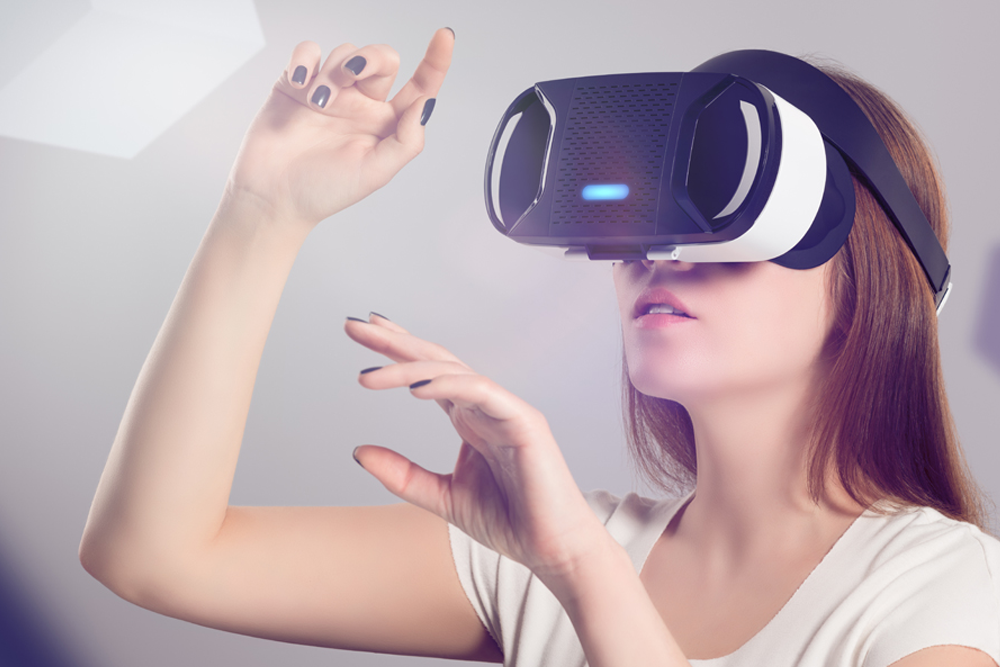 y
Virtual Reality
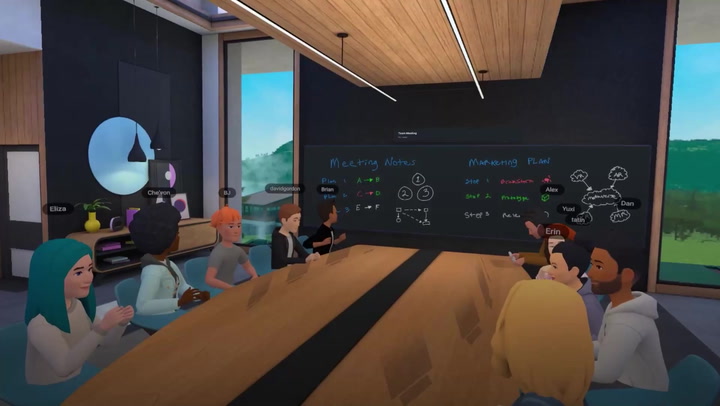 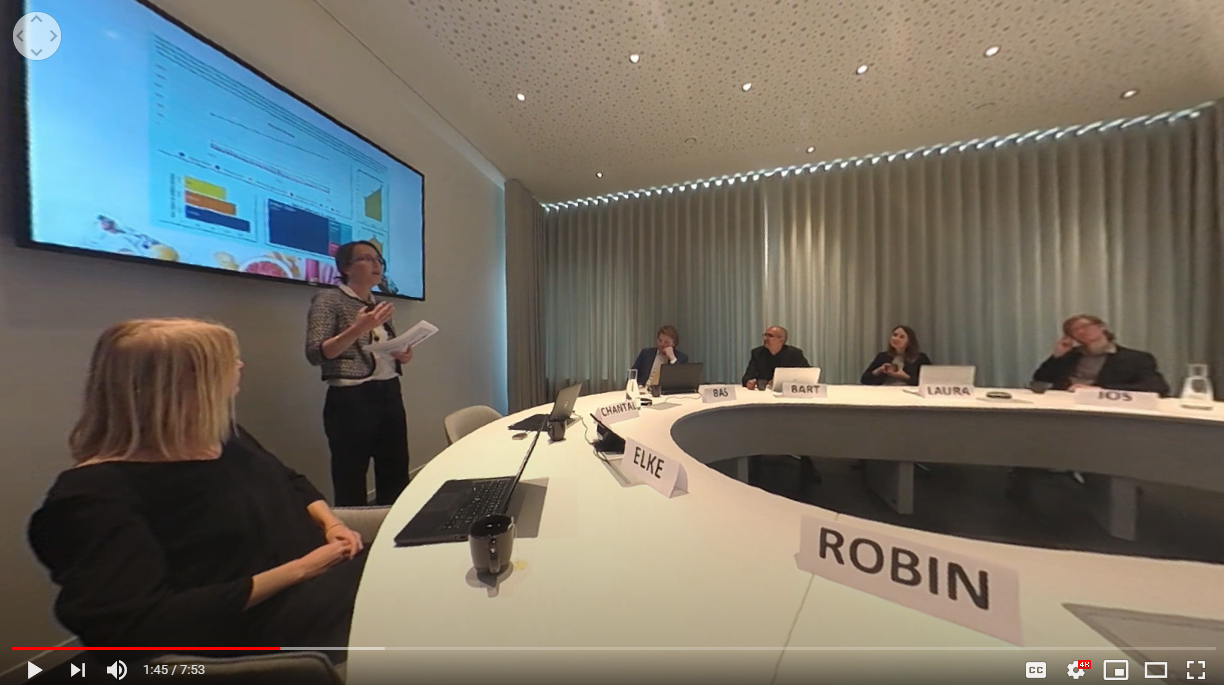 DEPARTMENT OF WORK AND ORGANISATION STUDIES
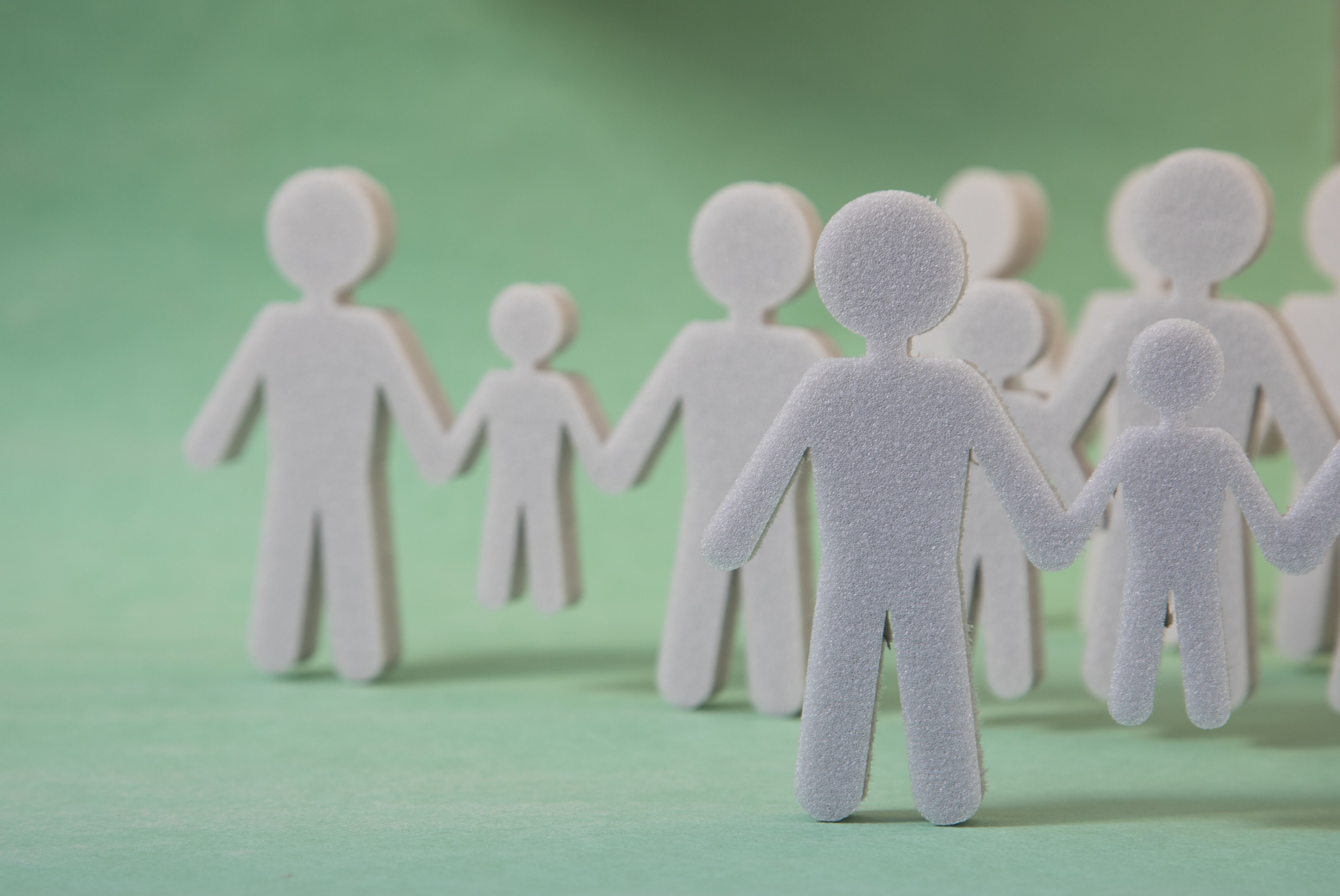 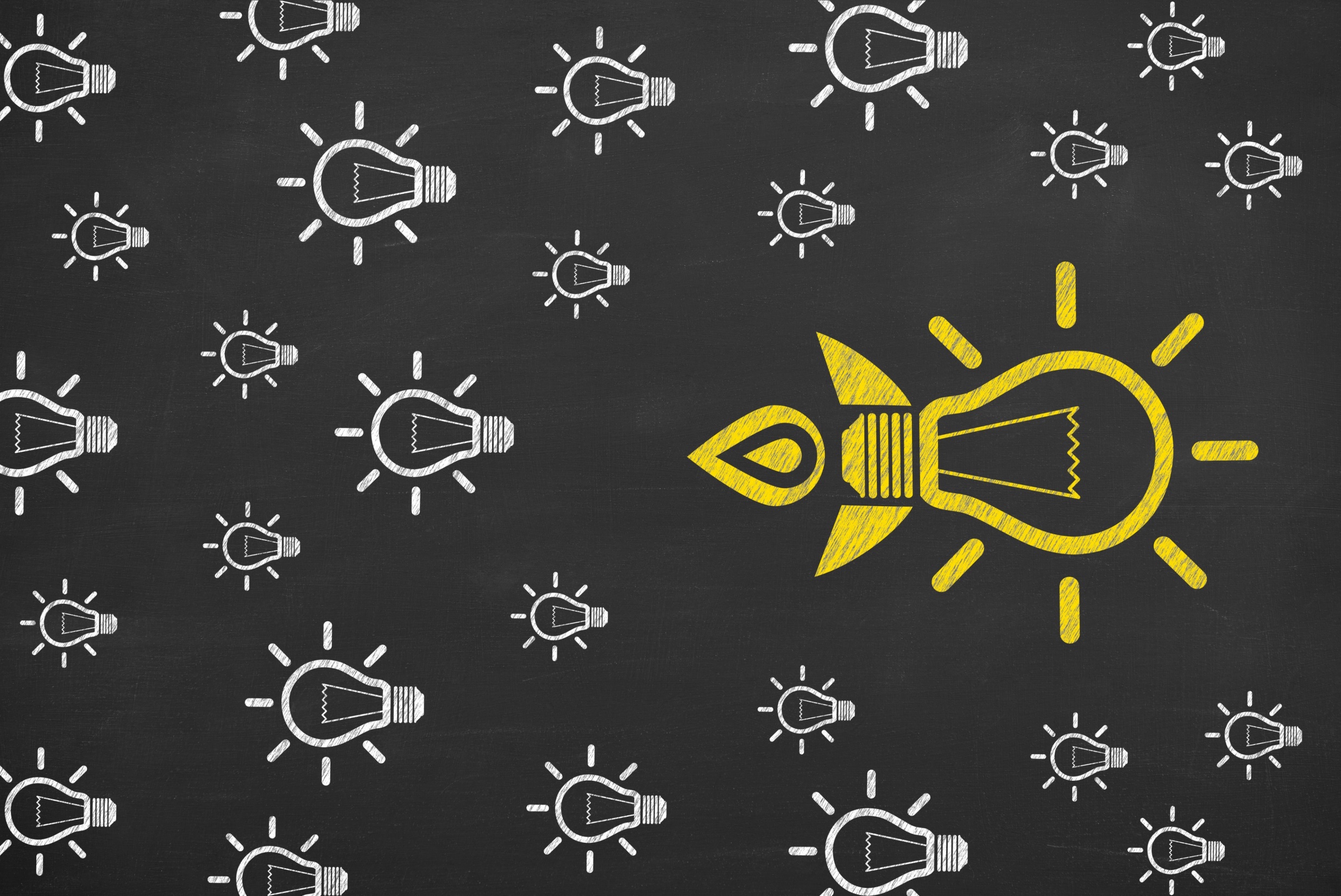 THANK YOU FOR LISTENING!
DEPARTMENT OF WORK AND ORGANISATION STUDIES